Where Do You Expect to Find God?
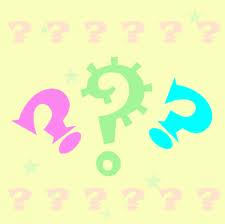 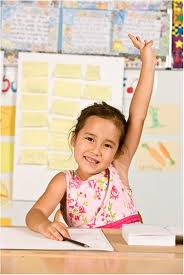 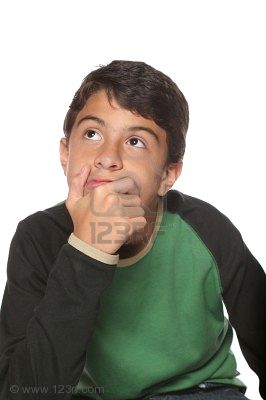 God is Visible in Creation
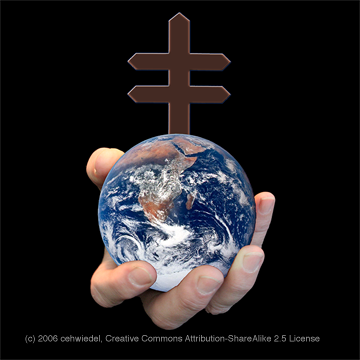 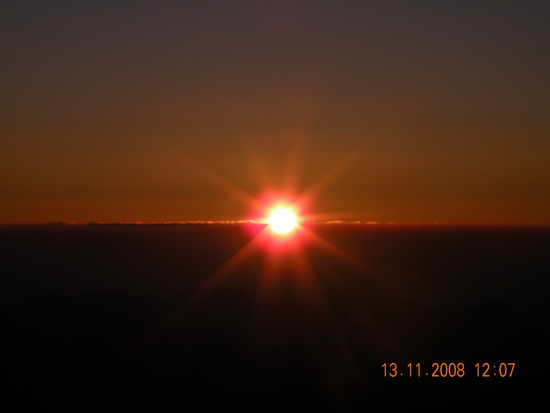 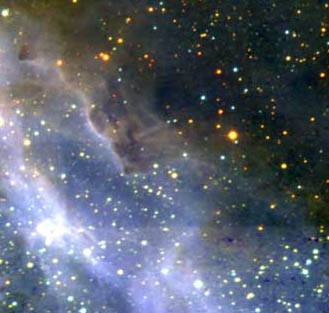 God is Known in the Law – The Scriptures
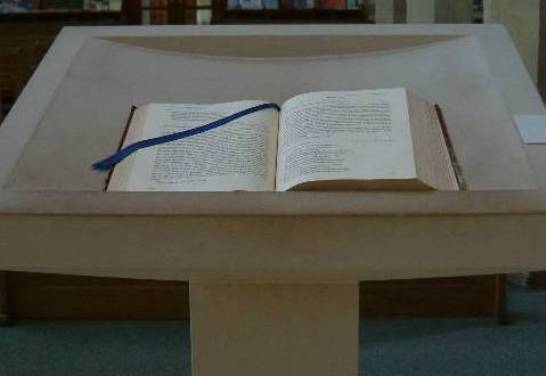 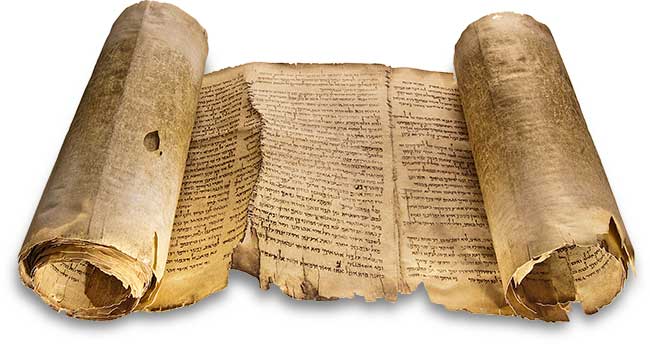 God Lives With Us As a Human Person - Jesus
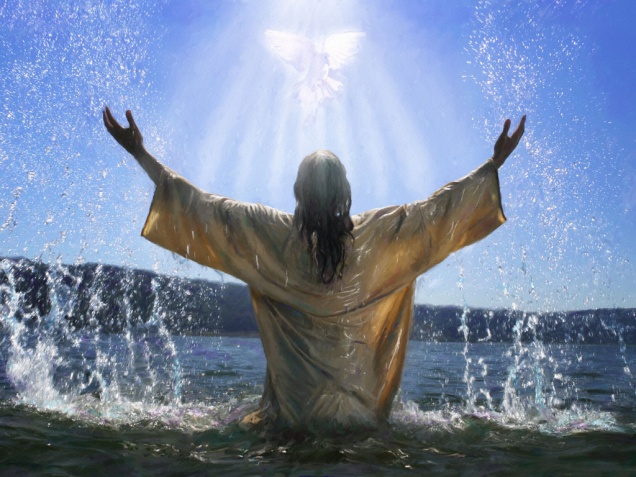 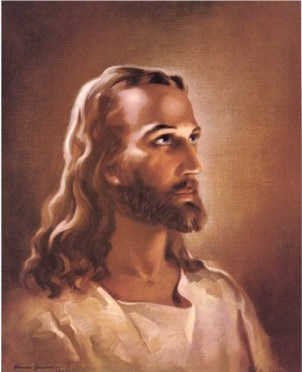 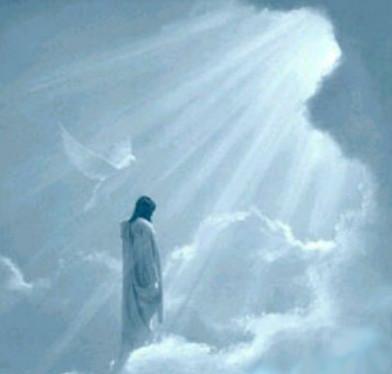 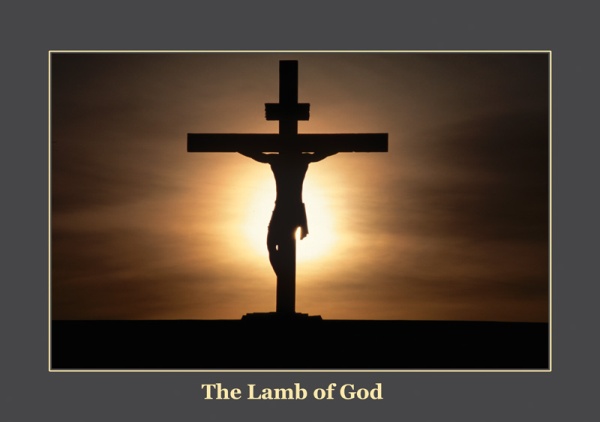 God Lives In The Christian Community and In Each of Us – The Holy Spirit
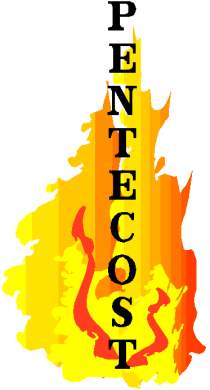 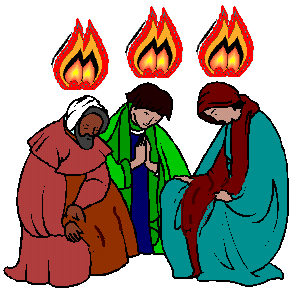 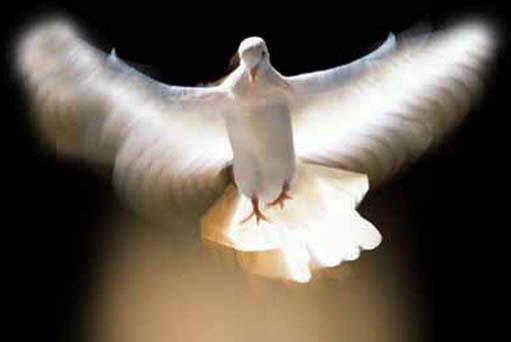